Занимательные задачки
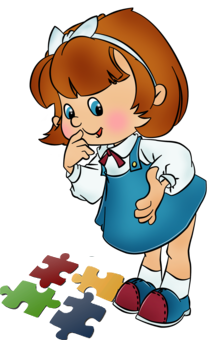 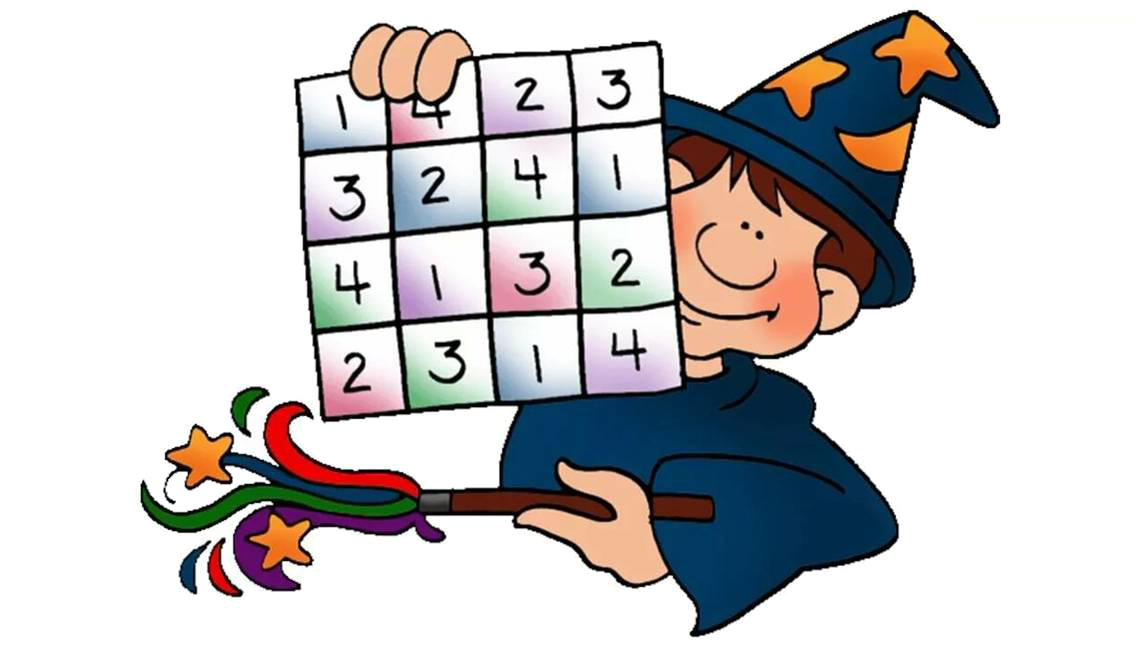 Математика для дошколят
Математика – гимнастика ума. 
Логично мыслить учит нас она. 
Из всех наук важнейшая, 
Мудрая, точнейшая.
Математика важна,
Математика нужна.
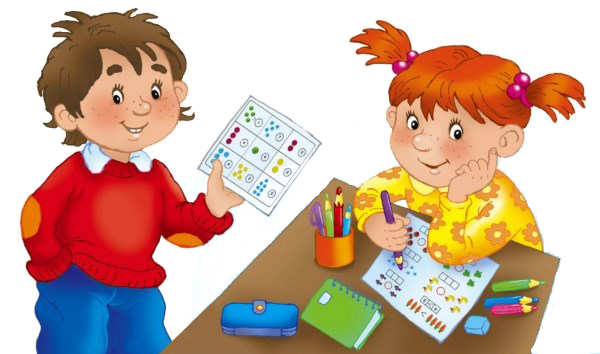 Таня и Лена имеют фамилии Голубева и Лебедева. 
Какую фамилию носит каждая девочка, если Таня 
и Голубева  ходят в одну школу?
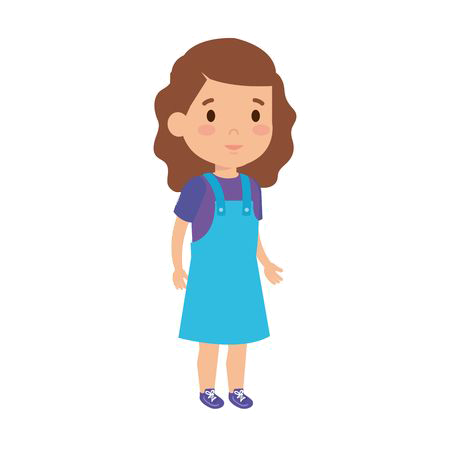 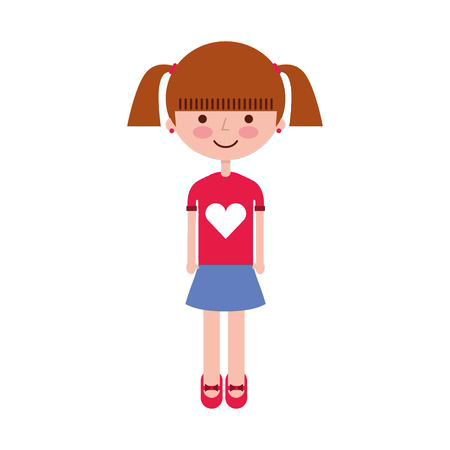 Таня
Лена
Лебедева
Голубева
Петя и Алёша играли разными игрушками: 
машинкой и мячиком. Петя мячиком не играл. 
Покажи Петю и Алёшу.
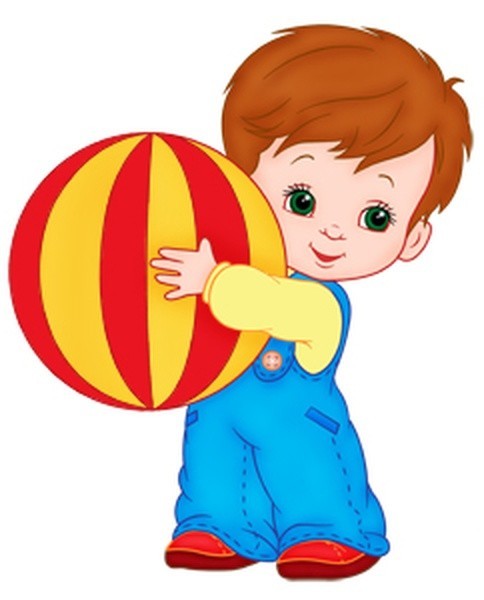 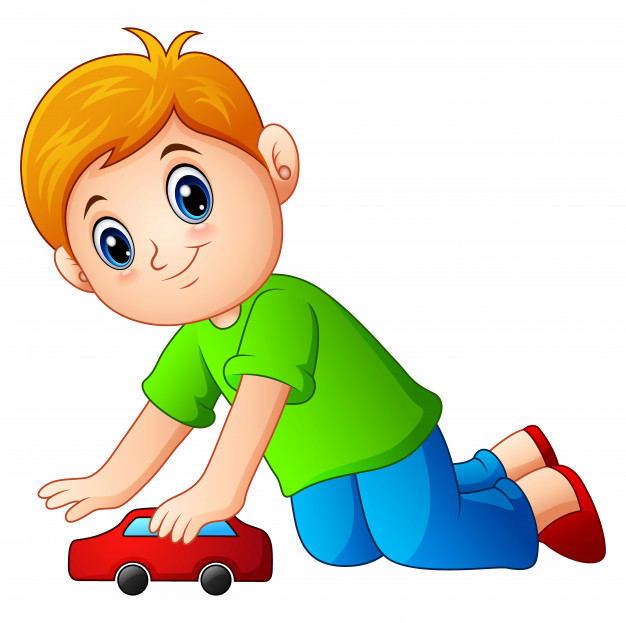 Алёша
Петя
Три брата – Коля, Ваня и Толя – учатся в разных 
классах. Коля старше Вани, а Ваня старше Толи. 
Покажи Колю, Ваню и Толю.
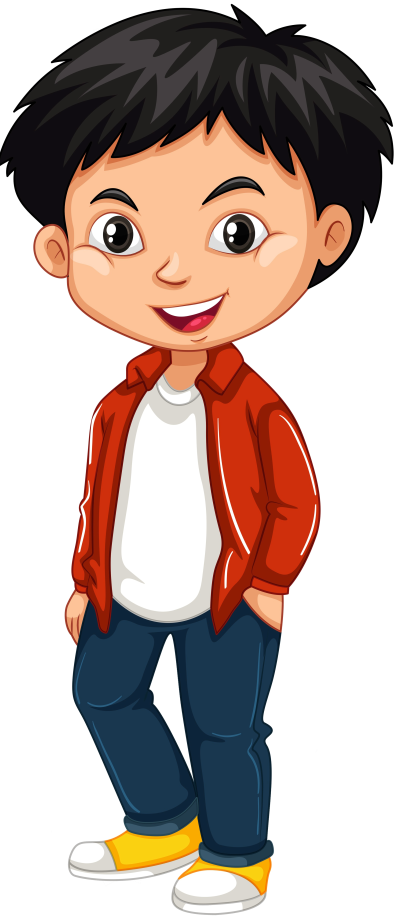 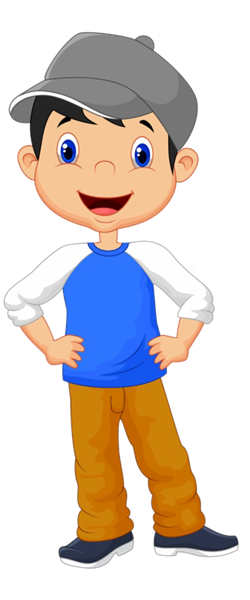 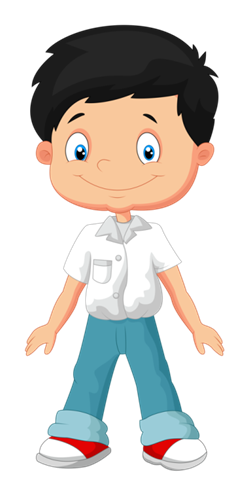 Ваня
Коля
Толя
У трёх девочек волосы разной длины. У Марины 
длиннее, чем у Алёны, у Алёны длиннее, чем 
у Наташи. Покажи Марину, Алёну и Наташу.
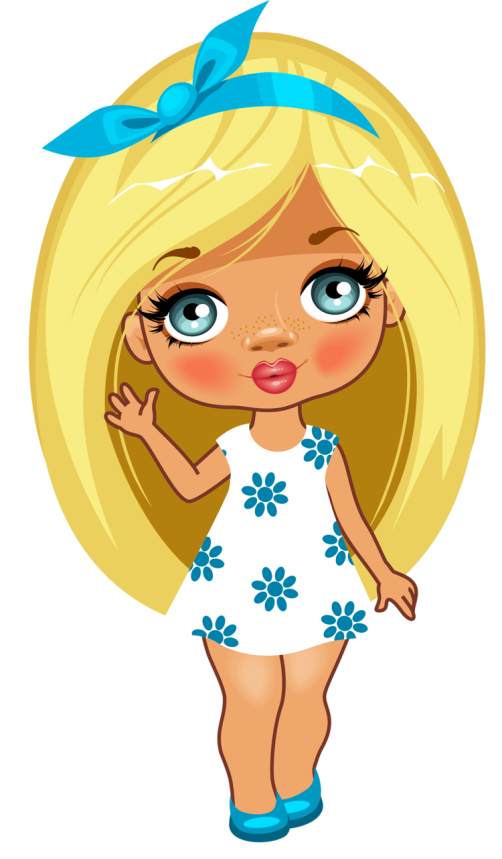 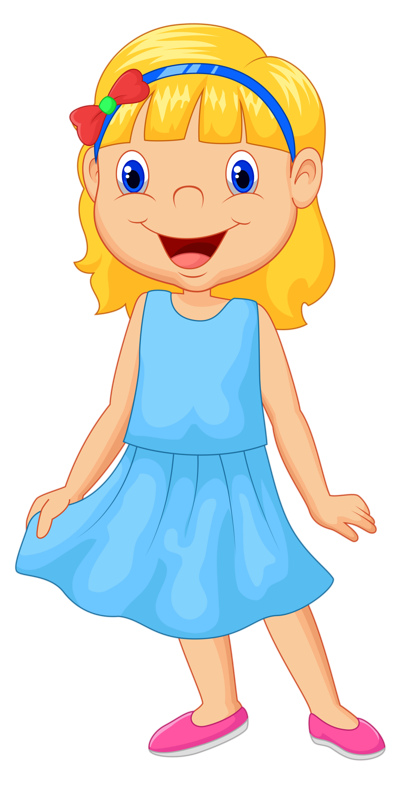 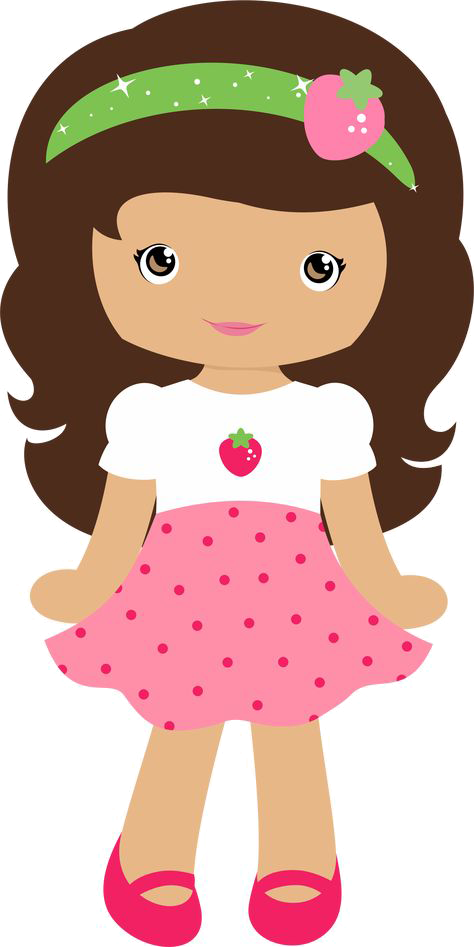 Наташа
Алёна
Марина
Три зайчика – Пушок, Ушастик и Черныш – соревновались по бегу. Покажи каждого из зайчиков, если Пушок занял не второе и не третье место, а Ушастик не третье.
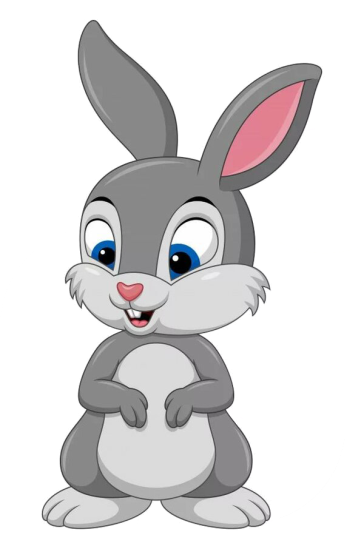 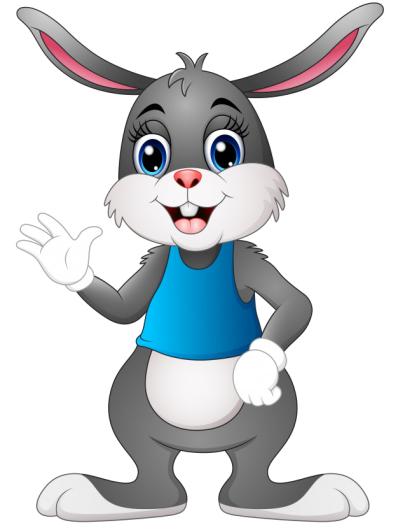 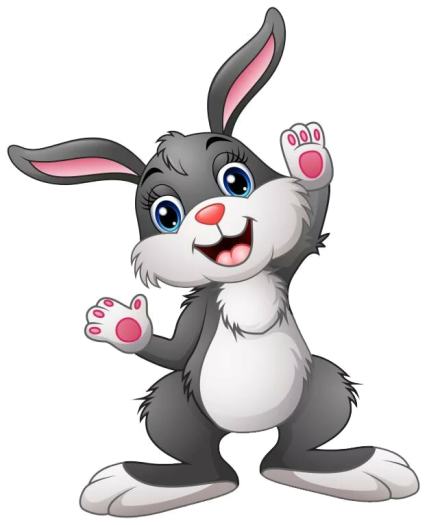 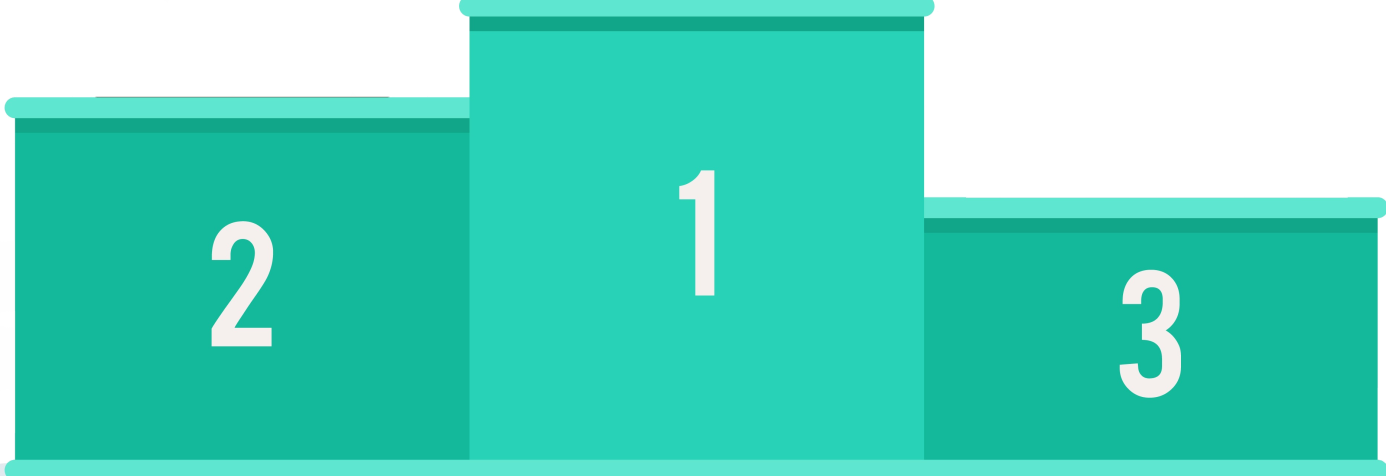 Ушастик
Пушок
Черныш
Жили-были три кота: Мурзик, Тишка и Марсик. Все они разного цвета: рыжий, серый и белый. Мурзик не рыжий и не белый, Тишка не белый. Покажи Мурзика, Тишку и Марсика.
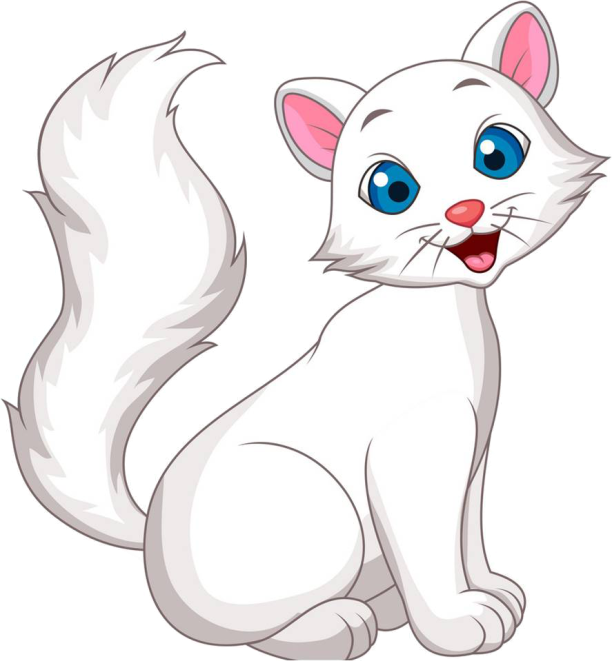 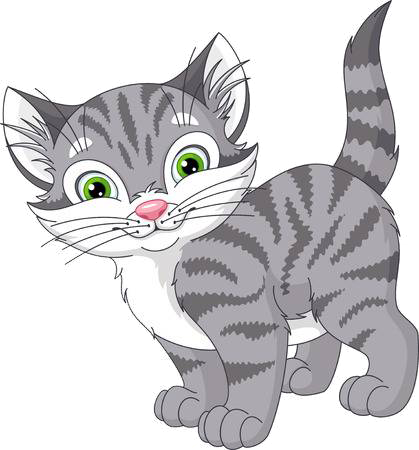 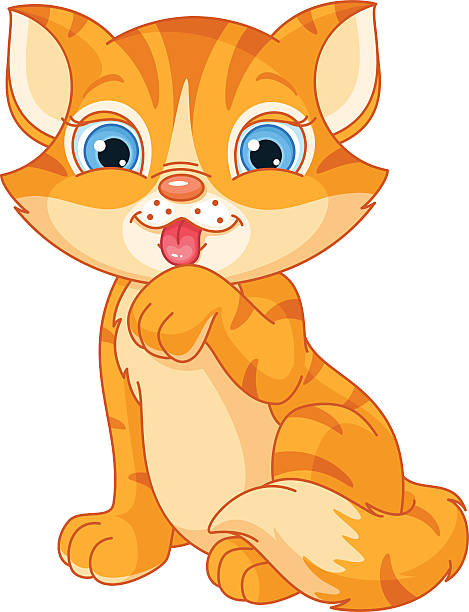 Мурзик
Марсик
Тишка
Аня живёт между домиками Кати и Маши. 
А дом Кати находится справа от домика Ани. Кто в каком домике живёт?
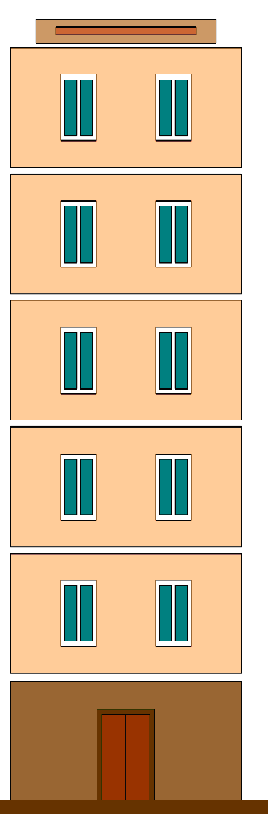 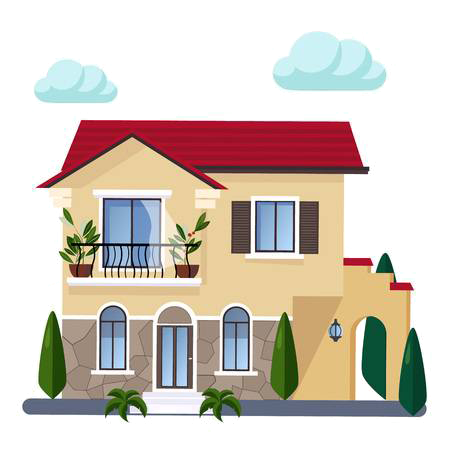 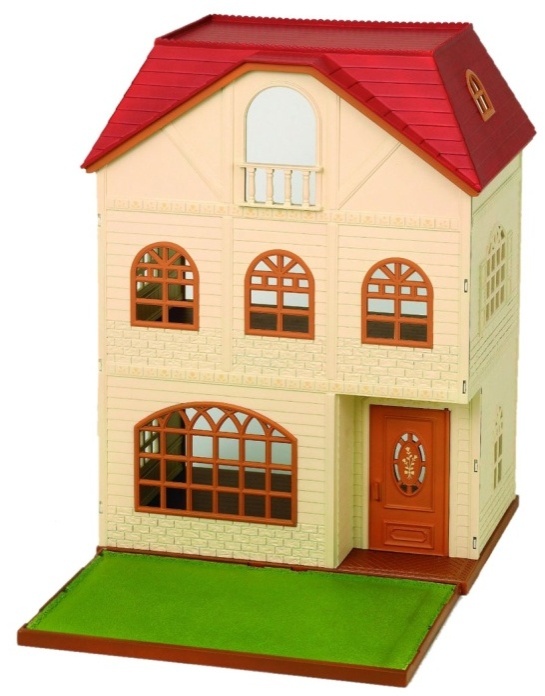 Маша
Аня
Катя
Найди клоуна: у него зелёная шляпа  с жёлтым цветком, одна половина костюма жёлтая, а другая – синяя, носки белые в синюю полоску. Воротничок большой.
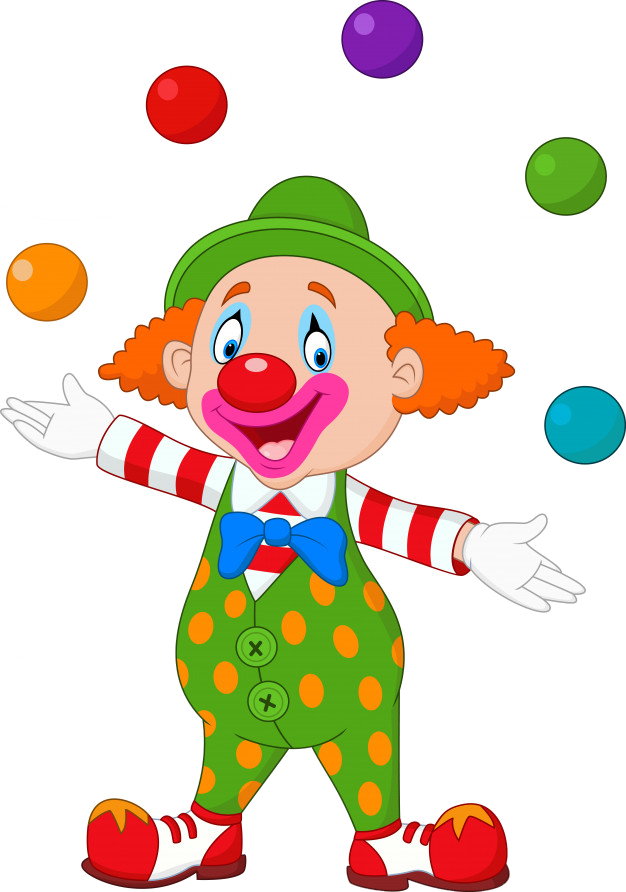 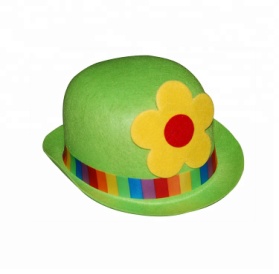 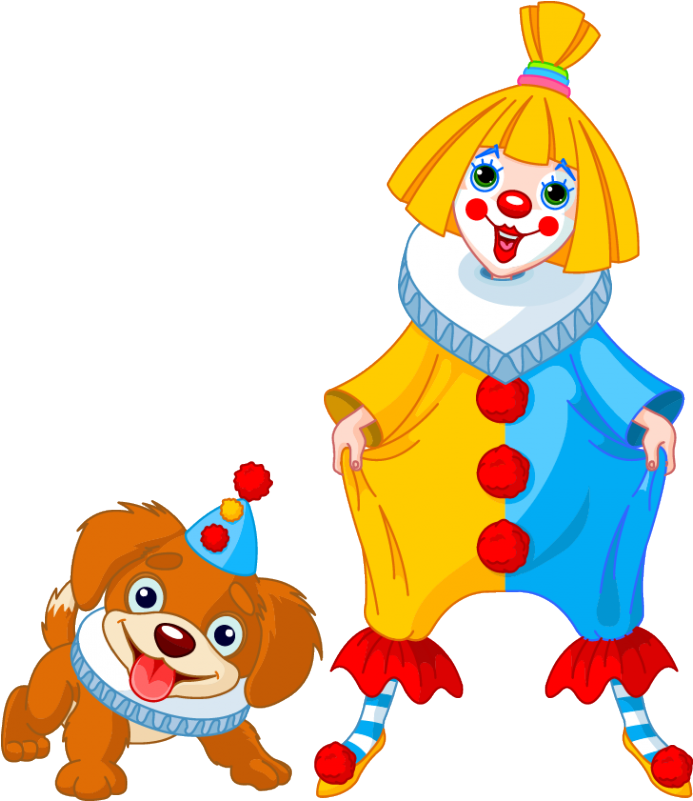 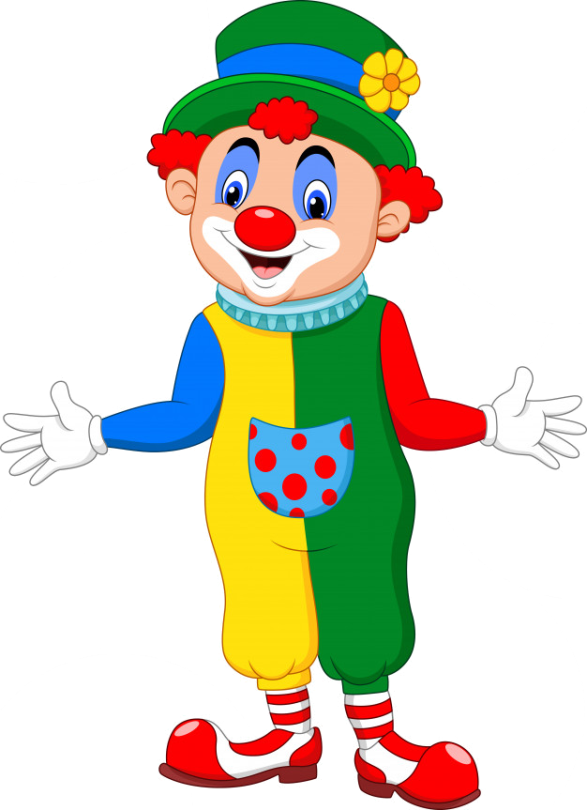 Использованные источники
Фон
Ажурная полоска
Девочка с пазлами
Волшебник
Дети
Мальчик с мячиком
Мальчик с машинкой
Девочка с длинными волосами
Девочка с короткими волосами
Девочка волосами средней длины
Клоун 
Клоун с собакой
Клоун с шариками
Шляпа
Рыжий кот
Серый кот
Белый кот
Зайчик 1
Зайчик 2
Зайчик 3
Мальчик 1
Мальчик 2
Мальчик 3
Дом 1
Дом 2
Дом 3
Пьедестал
Инна Светлова «Логика» – М.: Изд-во Эксмо, 2006
Инна Светлова «Завтра в школу» – М.: Изд-во Эксмо, 2006